FAA Organizational Framework for UAS Integration
Common Assumptions
Unmanned aviation has lowered new entrants’ barrier into aviation, from remote pilots to operators, manufacturers and service providers.
UAS operations are rapidly increasing in number, technical complexity, and sophistication.
Societal benefits derived from unmanned aviation must be accounted for in crafting a balanced approach:
UAS are changing the way jobs are performed (movie making, real estate marketing, agricultural mapping, pipeline inspections)
UAS can increase the public good (rescue operations, firefighting, wildlife monitoring)
UAS are changing business paradigms (package drone deliveries, personal transportation, autonomous operations).
Common Assumptions
The unprecedented growth in popularity of these new aircraft presents a number of regulatory and technical challenges to national aviation authorities (NAAs).
Public’s demand for safety, combined with the fast technological innovation cycles of unmanned aviation, require aviation authorities to be flexible, nimble and capable of adapting to constant change.
REGULATORS MUST SET A FLEXIBLE FRAMEWORK OF SAFETY WITHOUT IMPENDING INNOVATION!
The Case for Integration by the Numbers
Total Remote Pilot Certificates Issued: 66,245
Total Knowledge Exams Passed: 46,733Success Rate: 92%
Total: 932,430
Total: 11,169
2016 Total: 1,839
2017 Total: 1,906
What is the FAA’s Authority?
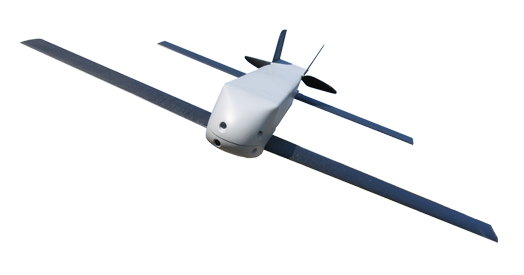 U.S. airspace is public space
49 U.S.C. §40102(a)(1)
FAA manages airspace and civil aircraft
UAS are aircraft subject to regulation
49 U.S.C. §40102(a)(6); 14 CFR 1.1; PL 112-95 §331, §336
An aircraft is any device used, or intended to be used, for flight
UAS must comply with regulations that apply to all aircraft
14 CFR Part 107, Part 101 for Hobbyists, “Legacy” Regs (TC/AW) 
Some state and local laws may impact UAS.
[Speaker Notes: The FAA has exclusive authority to manage the airspace and civil aircraft operations.  This is codified in congressional law.  This includes UAS, model aircraft, from the surface to the edge of space. 
There are several regulations that state “no person may operate an aircraft unless…”  So there are enforceable rules UAS must follow.  
There are state or local restrictions that do impact some UAS operations.  Like the TV man used to say “Check local listings”]
Lead-up to the FAA UAS Integration Office
Pre-2013: FAA “Line of Business” Organizations (i.e. AIR, AFS, ATO) and Program Offices within the LOBs conducting UAS work in “stovepipe” fashion
UAS management and resources reside in the Unmanned Aircraft Program Office (UAPO) in the Flight Standards Organization (AFS)
Each LOB reports “up-the-line.”
2013: The UAS Integration Office is formed under AFS as a single-point in the FAA for UAS matters
The office further consolidates UAS management and resources under the old UAPO office with the Emerging Technologies Team (AJV-15) under the Air Traffic Organization (ATO)
The office reports to the AFS Director.
Stand-up of the FAA UAS Integration Office
October 2016:  The Unmanned Aircraft Systems Integration Office (AUS) is established under the Aviation Safety Organization (AVS)
Mission Statement: To facilitate the safe, efficient, and timely integration of UAS into the NAS and support the development and implementation of regulations, policies, procedures, guidance, and standards that govern UAS operation, including training related to existing and emerging UAS technology.
The Executive Director reports directly to the Associate Administrator for Aviation Safety, AVS-1, i.e. direct line-of-sight.
Allows further consolidation of strategic initiatives in all FAA business plans, and research and demonstration projects for UAS features in the NextGen Implementation Plan and the National Aviation Research Plan.
The FAA Office of UAS Integration Today…
Office of UAS Integration
Executive Director
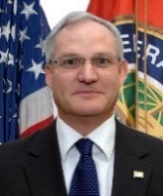 Earl Lawrence
AUS-1
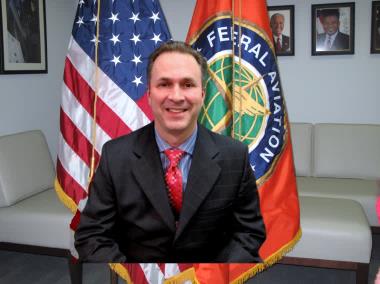 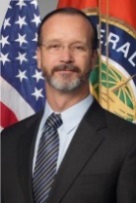 Deputy Executive Director
Executive Office Manager
Bill Crozier
Erik Amend
AUS-2
AUS-10
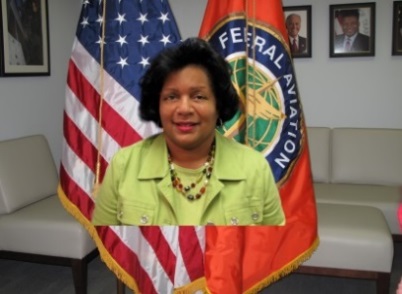 Business & Planning
Division Director
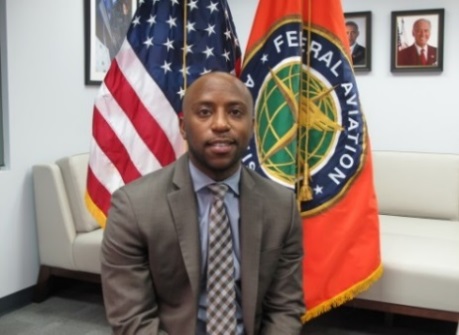 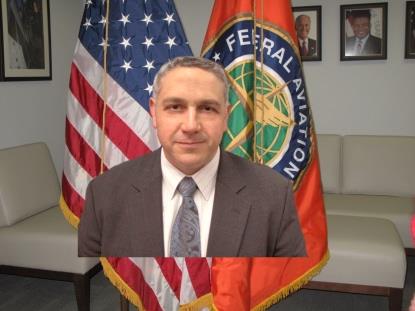 Research
Division Director
International
Division Director
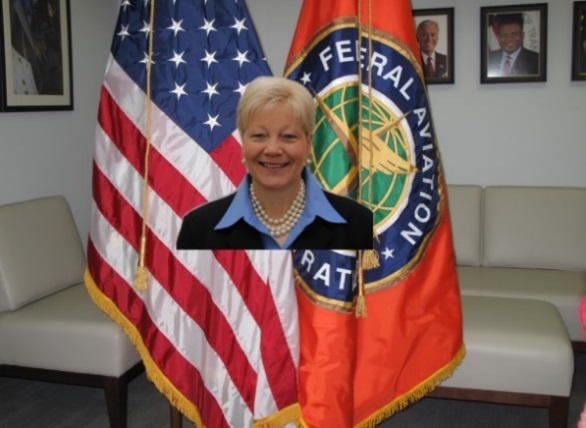 Safety &  Integration
Division Director
Daryl Harris
Joe Morra
Sabrina Saunders-Hodge
Tricia Stacey
AUS-300
AUS-200
AUS-100
AUS-400
Program & Data Management Branch Manager
Technical
Support 
Branch Manager
Business
Administration Branch Manager
Planning &
Performance Branch Manager
Safety &
Operations 
Branch Manager
Art Hinaman
Robert Pappas
Jamie Metz
Ann Cihon
(Acting)
AUS-420
AUS-410
AUS-110
AUS-120
Manny Cruz (Acting)
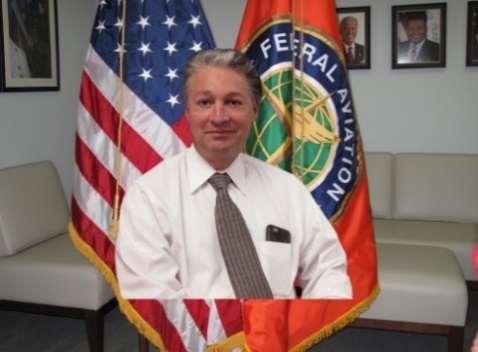 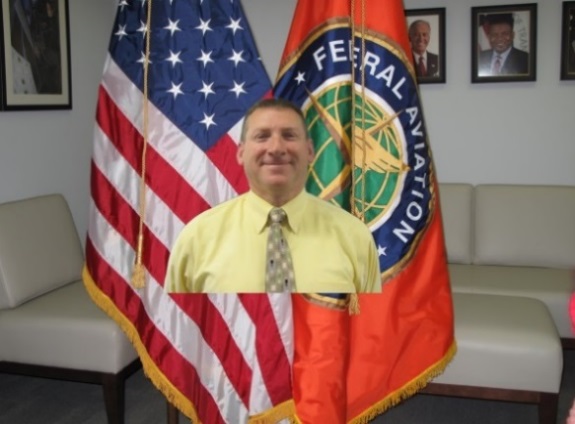 AUS-430
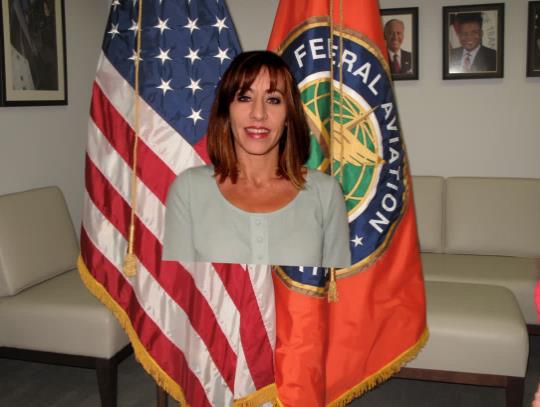 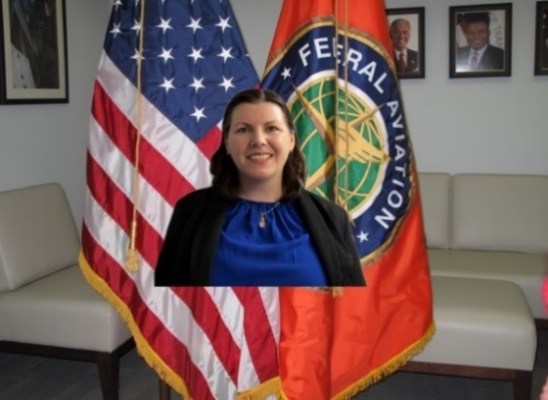 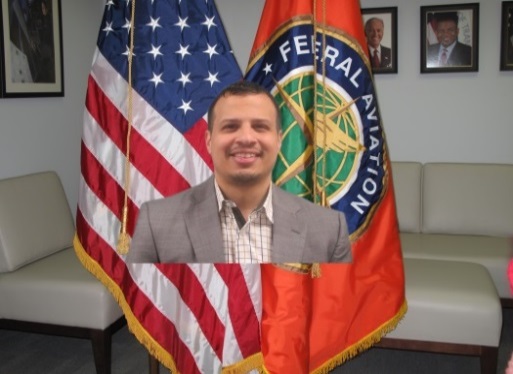 … Is the UAS Connective Tissue of the FAA
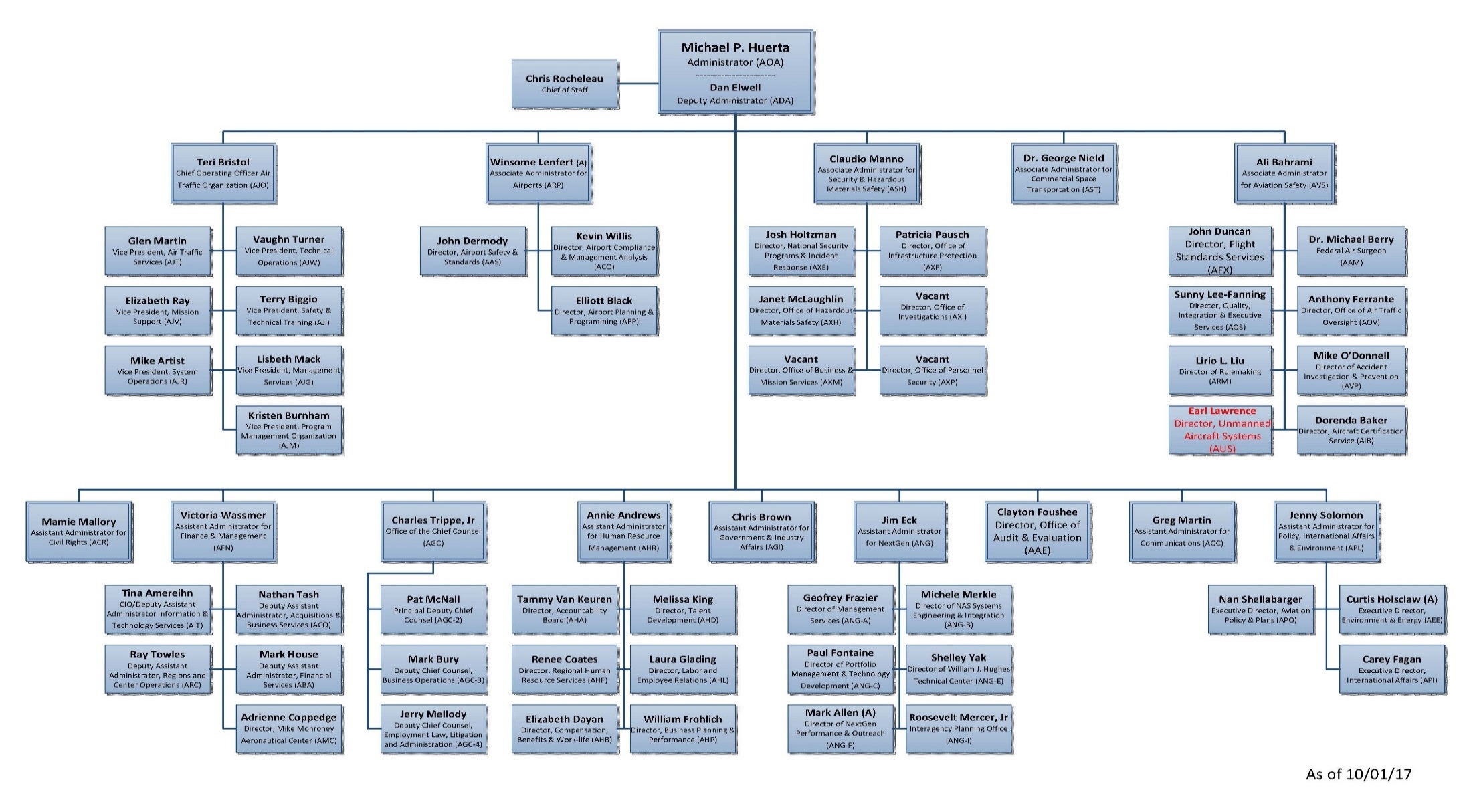 Leading the FAA on Integration Efforts
FAA Deputy Administrator
UAS Board
UAS Senior Advisor
Air Traffic
Mission Support
Emerging Technologies
System Operations
Program Management
Policy, International Affairs, & Environment
Aviation Policy & Plans
International Affairs
Environment & Energy
UAS Integration Office
Aviation Safety
Flight Standards
Aircraft Certification
Rulemaking
Finance and Management
IT Services Financial Services
Acquisitions and Business
FAA Lines of Business
FAA Staff Offices
Chief Counsel
NextGen
Security & Hazardous Materials
Government & Industry Affairs
Airports
Communications
[Speaker Notes: Another way in which UAS are revolutionary is how they affect the FAA. 
UAS touches nearly all FAA lines of business and staff offices
Consider the Part 107 rule, which just became effective at the end of August 2016. This is the first rule for the routine use of small UAS and is already having a major impact on the aviation landscape. Nearly every office in the agency had a hand in creating and implementing the rule – whether it was ATO creating a portal for airspace authorizations, to AGI prepping Congress the day the final rule was announced.]
Coordinates implementation of Part 107 rule for small UAS
Responds to public inquiries regarding UAS
Oversees UAS “Pathfinder” initiatives
Manages UAS Test Site Program
Publishes UAS Civil Integration Roadmap
Supports Certificate of Waiver or Authorization (COA) processing
Leads agency UAS standards development and international harmonization efforts
Primary sponsor of FAA UAS research and development
FAA Executive Lead for UAS Airspace Integration Efforts
Scope of UAS Integration Efforts
Leading UAS Integration Dialogue Externally
FAA UAS Symposium
Co-sponsored with Industry
Exemplifies shared accountability philosophy
Industry Collaboration
Drone Advisory Committee (DAC)
Unmanned Aircraft Safety Team (UAST)
Public Outreach Campaigns
No Drone Zone, Know Before You Fly, I Fly Safe
International Cooperation/Harmonization
ICAO RPAS Panel, ICAO UAS Advisory Group
Joint Authorities for Rulemaking on Unmanned Systems
Bilateral Engagements
Standards Bodies (ASTM, RTCA, EUROCAE)
CANSO
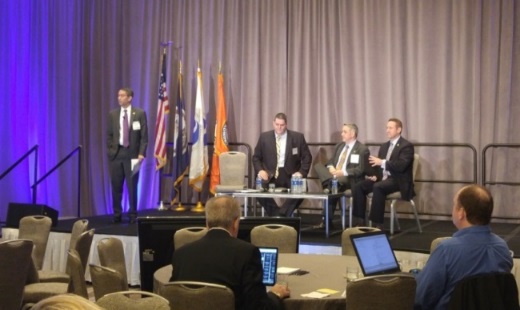 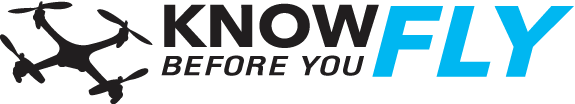 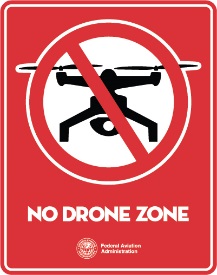 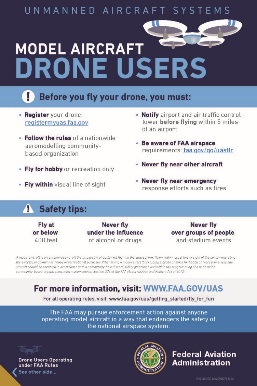 Promoting Change Enablers for UAS Integration
Embracing innovation:
Automated IT solutions are needed to keep pace with rapid technology changes and the volume of operations
It’s the new way – and only way – of doing business 
Collaborating with all stakeholders in real time:
Industry must always be part of the solution
Leveraging resources and expertise with stakeholders, domestic and international, is key
Shared accountability:
Shared accountability ensures safe integration
Proactive approach to safety through data-sharing;  Enhanced compliance with less enforcement